Qari mill-Ktieb 
tal-Ġenesi
Ġen 41, 55-57; 42, 5-7a. 17-24a
F’dak iż-żmien, ġie l-ġuħ fuq l-art kollha tal-Eġittu, u l-poplu beda jgħajjat 
lill-Fargħun għall-ħobż. U l-Fargħun beda jgħid
lin-nies kollha tal-Eġittu: 
“Morru għand Ġużeppi, u agħmlu li jgħidilkom”. 
U kien hemm il-ġuħ fuq wiċċ l-art kollha; u Ġużeppi
fetaħ l-imħażen kollha u beda jbigħ lin-nies tal-Eġittu; u l-ġuħ baqa’ jagħfas fuq l-art tal-Eġittu. U kienu jiġu l-Eġittu minn
kull pajjiż għand Ġużeppi biex jixtru l-qamħ; għax 
il-ġuħ kien jagħfas fuq kull art. U waslu wlied Iżrael biex jixtru l-qamħ flimkien
ma’ oħrajn li kienu ġew ukoll, għax kien hemm 
il-ġuħ f’art Kangħan. Ġużeppi kien il-gvernatur fuq il-pajjiż; hu li kien ibigħ
lin-nies kollha tal-art. U waslu ħut Ġużeppi u nxteħtu wiċċhom fl-art quddiemu. U Ġużeppi ra lil ħutu u għarafhom, iżda ġieb
ruħu magħhom ta’ barrani, u kellimhom iebes. U ġabarhom il-ħabs għal tlitt ijiem.
U fit-tielet jum Ġużeppi qalilhom: 
“Agħmlu dan u tgħixu, għax jien nibża’ minn Alla. Jekk intom nies sewwa,
wieħed minnkom jibqa’ magħluq fil-ħabs tagħkom, u intom morru ħudu 
l-qamħ għall-ġuħ f’darkom.
U ġibuli ’l ħukom iż-żgħir, imbagħad nemmen kliemkom u ma tmutux”. 
U hekk għamlu.
U bdew jgħidu lil xulxin:
“Tassew aħna ħatja kontra ħuna, għax aħna rajna 
d-diqa ta’ qalbu; u hu u jitlobna l-ħniena ma tajniehx widen. Għalhekk
ġie fuqna dan l-għawġ”. 
U qabeż Ruben u qalilhom: “Ma kontx għedtilkom jiena: ‘la tagħmlux ħsara 
lit-tifel’ u intom ma tajtux
widen? U issa demmu jrid jitħallas minna”. 
U huma ma ntebħux li Ġużeppi kien qiegħed jifhimhom, għax
bejniethom kien hemm 
l-interpretu.
U hu tbiegħed minnhom u beka.
Il-Kelma tal-Mulej.
R:/ Irroddu ħajr lil Alla
Salm Responsorjali
R:/  Ħa tkun, Mulej, 
it-tieba tiegħek fuqna
Faħħru l-Mulej bid-daqq 
taċ-ċetra;
għannulu fuq l-arpa 
b’għaxar kordi.
Għannulu għanja ġdida;
doqqulu bis-sengħa u b’leħen qawwi.
R:/  Ħa tkun, Mulej, 
it-tieba tiegħek fuqna
Il-Mulej ixejjen il-fehmiet tal-ġnus,
ifixkel il-ħsibijiet 
tal-popli.
Imma l-fehma tal-Mulej tibqa’ għal dejjem,
minn żmien għal żmien 
il-ħsibijiet ta’ moħħu.
R:/  Ħa tkun, Mulej, 
it-tieba tiegħek fuqna
Ara, għajnejn il-Mulej fuq dawk li jibżgħu minnu,
fuq dawk li jittamaw 
fit-tieba tiegħu,
Biex jeħilsilhom 
mill-mewt ħajjithom,
u jaħjihom fi żmien il-ġuħ.
R:/  Ħa tkun, Mulej, 
it-tieba tiegħek fuqna
Hallelujah, Hallelujah
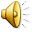 Is-Saltna ta’ Alla waslet;
indmu u emmnu 
fl-Evanġelju.
Hallelujah, Hallelujah
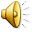 Qari mill-Evanġelju skont 
San Mattew
Mt 10, 1-7
R:/ Glorja lilek Mulej
F’dak iż-żmien, Ġesù sejjaħ lejh it-tnax-il dixxiplu tiegħu, u tahom 
is-setgħa fuq l-ispirti ħżiena biex ikeċċuhom, u
jfejqu kull xorta ta’ mard u ’l kull min kien nieqes minn saħħtu. L-ismijiet 
tat-tnax-l appostlu huma dawn:
l-ewwel Xmun, jgħidulu Pietru, u ħuh Indrì, u Ġakbu ta’ Żebedew, u ħuh Ġwanni, Filippu u Bartilmew, Tumas u
Mattew il-pubblikan, Ġakbu ta’ Alfew, u Taddew, Xmun il-Kanani, u Ġuda l-Iskarjota, li mbagħad ittradieh.
Lil dawn it-tnax Ġesù bagħathom b’dawn 
l-ordnijiet:
“Taqbdux triq il-pagani, u tidħlux f’belt 
tas-Samaritani; imma qabel xejn morru fittxu 
n-nagħaġ il-mitlufa
tad-dar ta’ Iżrael. Intom u sejrin, xandru u għidu li 
s-Saltna tas-Smewwiet waslet”.
Il-Kelma tal-Mulej
R:/ Tifħir lilek Kristu